1,5 meter maatschapij
BMI dichtbij
Programma
Opening door Simone Visser
13u – 13:45 - ALV
13:45 – 14u - PAUZE
14u – 14:30 – Gijs Weenink -            Online vergaderen en online contact maken  
14:30 - 14:45 - PAUZE
14:45-15:05 – Marjan Bakker –     	 Open Access bij niet-academische instellingen  
15:05 – 15:25 – Hans Ket – Zoekinterface nieuwe PubMed 
15:25-15:45 – Bianca Kramer  – Preprints integratie in PubMed  
15:45 start online borrel
ALV
Notulen ALV 16 mei 2019  
Realisatie 2019 
Introductie nieuwe bestuursleden
Ingezonden dia's met mededelingen/nieuwtjes/plannen van werkgroepen
Welkom nieuwe leden
Notulen ALV 16 mei 2019
Realisatie 2019
Introductie nieuwe bestuursleden
Poll
Introductie nieuwe bestuursleden
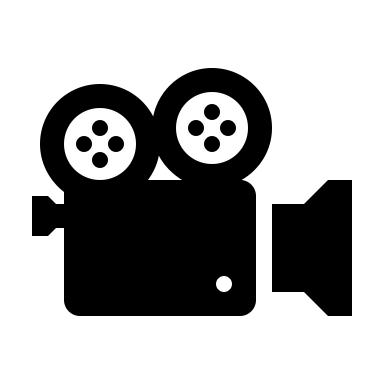 Werkgroepen
Ingezonden dia's met mededelingen/nieuwtjes/plannen van werkgroepen
WG: Bij- en nascholing
Belangrijkste activiteiten 2020
Organiseren cursuscyclus PubMed

Doelen 2021
Onderzoeken van mogelijkheden om meer met e-learnings en/of blended learning te werken

Hoe is de WG omgegaan met de Corona-crisis? 
Cursus PubMed zal digitaal plaatsvinden
WG: Communicatie
Belangrijkste activiteiten 2019/2020
Website beheer
Overgezet vanaf oude website: tijdschriftenlijst, classificatie, trefwoordenlijst en lijst van interessante publicaties
Tijdschriftenlijst
Artikelen in IP, o.a. vernieuwingen PubMed, interview Wichor
Corona-pagina www.bmi-online.nl

Doelen 2021
Website vernieuwingen, o.a. MyBMI toegankelijker maken 
Artikelen in IP
Zichtbaarheid BMI verhogen binnen KNVI

Hoe is de WG omgegaan met de Corona-crisis? 
Online ‘werkgroep-koffie’: informeel overleg over lopende zaken
WG: Consortia
Belangrijkste activiteiten 2020
Verlenging Access Medicine
Nieuw aanbod Boom uitgevers (Boomportaal)

Doelen 2021
We horen graag of er uitgevers/producten zijn waar de BMI leden in geïnteresseerd zijn.

Hoe is de WG omgegaan met de Corona-crisis?
WG: ggz-i
Belangrijkste activiteiten 2020
15 en 22 september: Bijeenkomsten met consortium Ovid met WebEx en Microsoft Teams
Nog te plannen bijeenkomst (?): hoe gaat het met jou? Behoefte? 

Doelen 2021
Voorbereiding Lustrum 35 jaar ggz-i: wie helpt mee organiseren?
Kun jij ons vertellen wat jij als grote thema’s ziet binnen de ggz-i voor de komende jaren?  Waar maak jij je druk om? Waar gaat jouw hart sneller van kloppen? 

Hoe is de WG omgegaan met de Corona-crisis? 
Niet doorgaan overleg in april / afwachten ontwikkelingen
WG: Research Data Management (RDM)
Belangrijkste activiteiten 2020- Inventarisatie taken en prioriteiten (feb. 2020)
Clinical Trial Management Software (eCRF)
DMP
Informeren onderzoekers (awareness trainingen / tools etc.)
Inhoudelijke analyse / ondersteuning (bouwen predictiemodellen m.b.v. R, Python etc.)
Ontsluiten data(sets) – bijv. Metadataschema’s
Positionering BMI professional binnen RDM
Publiceren data(sets) – bijv. via Figshare
Repository management – bijv. PURE
Ondersteuning implementatie FAIR (bijv. FAIR check)

Doelen 2021
Op basis van inventarisatie kijken hoe en waar we elkaar kunnen helpen

Hoe is de WG omgegaan met de Corona-crisis? 
Activiteiten stil gelegen
WG: STZ Informatiespecialisten
Belangrijkste activiteiten 2020
Verlengen STZ contracten voor STZ tijdschriften pakket
Formuleren STZ visitatiecriteria 
Open Access

Doelen 2021
Open Access dichterbij brengen

Hoe is de WG omgegaan met de Corona-crisis? 
Door Corona is er helaas nog geen jaarlijkse bijeenkomst geweest, 
Onderling overleg met de kerngroep is dankzij Corona geintensiveerd,
Programma Voorjaarsbijeenkomst
WG: Web&Z
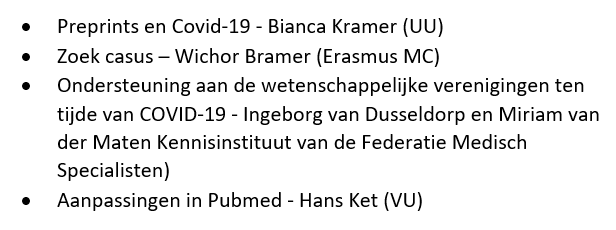 Belangrijkste activiteiten 2020
Voorjaarsbijeenkomst 
Online
Hoge opkomst :-)
Geen borrel :’-(
Najaarsbijeenkomst (volgt nog)
Doelen 2021
Weer twee bijeenkomsten organiseren met als doel kennisuitwisseling op gebied van literatuuronderzoek
Hoe is de WG omgegaan met de Corona-crisis? 
Wij hebben onze bijeenkomst(en) online georganiseerd
Dat is goed bevallen
Misschien dat we in de toekomst één fysieke bijeenkomst (als dat 
weer mag) en één online bijeenkomst per jaar gaan organiseren
Welkom nieuwe leden
Pema Gurung (Walaeus)

George Burchell (VU, universiteitsbibliotheek)

Nerissa Denswil (AdamUMC locatie AMC)

Arian Malekzadeh (AdamUMC locatie AMC)
PAUZE
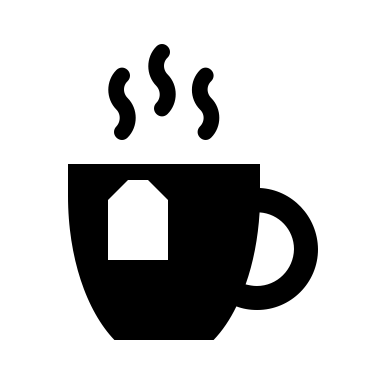 Vervolg programma om 14:00
Gijs Weenink over online vergaderen
Gijs Weenink
online vergaderen en online contact maken
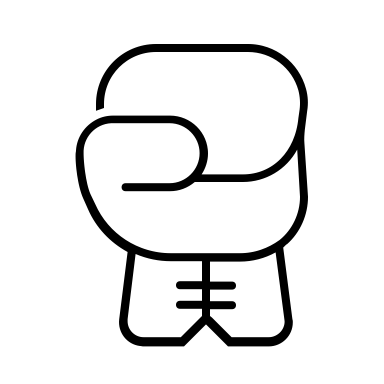 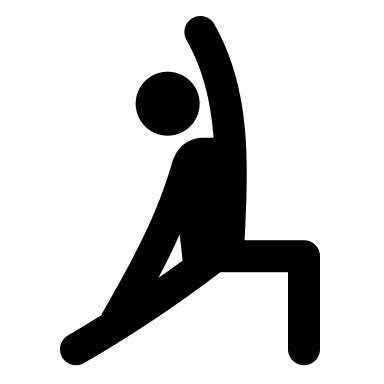 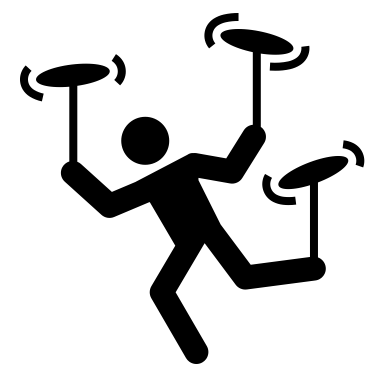 PAUZE
Programma
14:45-15:05 – 10 min + discussie  – Marjan Bakker – Open Access bij niet-academische instellingen  
15:05 – 15:25 – 10 min + discussie  – Hans Ket – Zoekinterface nieuwe PubMed 
15:25-15:45 –  10 min + discussie – Bianca Kramer  – Preprints integratie in PubMed
Marjan Bakker
Open Access bij niet-academische instellingen
Hans Ket
Zoekinterface nieuwe PubMed
Bianca Kramer
Preprints integratie in PubMed
Bedankt!
Borrel
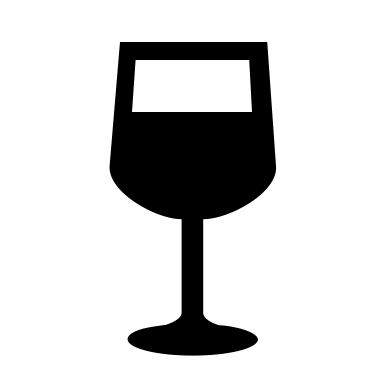